Факультет управління та бізнесу
 Кафедра обліку, оподаткування та МЕВ
БУХГАЛТЕРСЬКИЙ БАЛАНС. РАХУНКИ БУХГАЛТЕРСЬКОГО ОБЛІКУ
ТЕМА 3
Підготувала:Доцент кафедри, к.е.н Ковальова Т.В.
Огляд теми:
1. Зміст і будова бухгалтерського балансу
2. Баланс, як форма звітності
3. Відображення в балансі змін зумовлених господарськими операціями
4. Поняття про рахунки бухгалтерського обліку та їх побудова
5. Характеристика активних, пасивних і активно – пасивних рахунків
6. Синтетичні та аналітичні рахунки
7. План рахунків бухгалтерського обліку
8. Класифікація рахунків
Зміст і будова бухгалтерського балансу
Бухгалтерський баланс є способом економічного групування і узагальненого відображення у грошовій оцінці стану господарських активів за складом і розміщенням та за джерелами їх формування на певну дату.
Баланс, як форма звітності
Принцип баланс – нетто :
Основні засоби і нематеріальні активи виключаються в підсумок по залишковій вартості (первісна вартість мінус знос);
Дебіторська заборгованість за товари, роботи та послуги – за мінусом резерву сумнівних боргів;
Запаси – за мінусом нестач, уцінок, знижок, отриманнях при придбанні, торгівельної націнки;
Власний капітал – у фактично сплаченій сумі і за мінусом неоплаченого вилученого капіталу, непокритих збитків (які відображають у дужках).
Баланс, як форма звітності
Пасив балансу має чотири  розділи:
Власний капітал;
Довгострокові зобов’язання і забезпечення;
Поточні зобов’язання і забезпечення;
Зобов'язання, пов'язані з необоротними активами, утримуваними для продажу, та групами вибуття.
Актив балансу має три розділи:
Необоротні активи;
Оборотні активи;
Необоротні активи,утримувані для продажу, та групи вибуття
Відображення в балансі змін зумовлених господарськими операціями
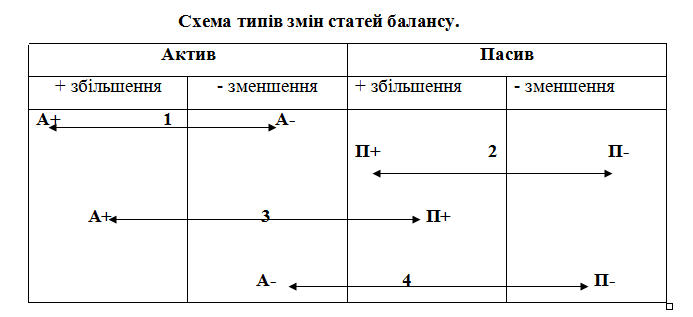 Відображення в балансі змін зумовлених господарськими операціями
Операцій першого типу (А+,А-) Наприклад:
Відпуск матеріалів у виробництво.
Надходження дебіторської заборгованості.
Видані кошти під звіт працівнику.
Оприбутковано готову продукцію від виробництва.
Поняття про рахунки бухгалтерського обліку та їх побудова
Рахунки бухгалтерському обліку – це спосіб групування операцій за економічно – однорідними ознаками з метою поточного відображення наявності і руху окремих видів активів, джерел, господарських процесів і фінансових результатів.
Характеристика активних, пасивних і активно-пасивних рахунків
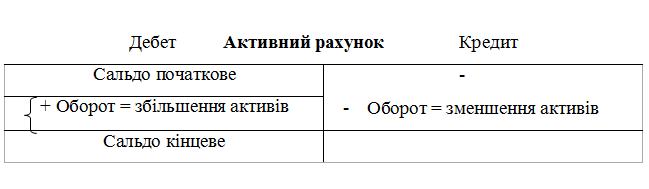 Для визначення сальдо на кінець звітного періоду на активному рахунку необхідно:
Сальдо початкове по Дт
+
∑ обороту по Дт
-
∑ обороту по Кт
=
Сальдо кінцеве по Дт.
Поняття про рахунки бухгалтерського обліку та їх побудова
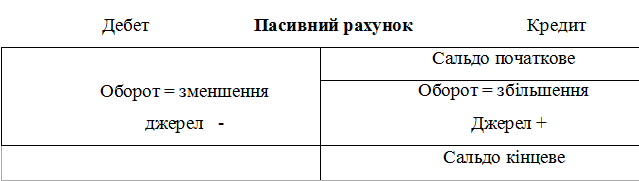 Для визначення кінцевого сальдо на пасивному рахунку необхідно:
Сальдо початкове по Кт
+
∑ обороту по кредиту
-
∑ обороту по дебету
=
Кінцеве сальдо по Кт.
Поняття про рахунки бухгалтерського обліку та їх побудова
Кінцеве сальдо на активно – пасивному рахунку можна визначити тільки на підставі даних аналітичних рахунків (тобто сума по кожному дебітору і кредитору окремо).
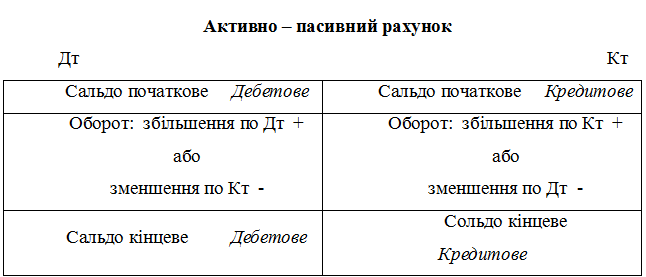 Синтетичні та аналітичні рахунки
Аналітичні рахунки
Синтетичні рахунки
це бухгалтерські рахунки, на яких облік господарської діяльності підприємств ведеться узагальнено і в грошовому вимірнику.

Дані синтетичного обліку використовують при складанні фінансової звітності.
Приклад:  ”Основні засоби”, “Виробничі запаси”, “Розрахунки з бюджетом
рахунки передбачені для обліку наявності і змін конкретних видів активів, їх джерел і господарських процесів.

Облік, який здійснюється за допомогою аналітичних рахунків називається аналітичним обліком.
Крім синтетичних і аналітичних рахунків у бухгалтерському обліку використовують субрахунки, які застосовують для додаткового групування аналітичних рахунків в межах синтетичного рахунку для отримання узагальнених показників (по групі аналітичних рахунків), необхідних для управління і складання звітності.
Субрахунки є синтетичними рахунками другого порядку.
Синтетичні та аналітичні рахунки
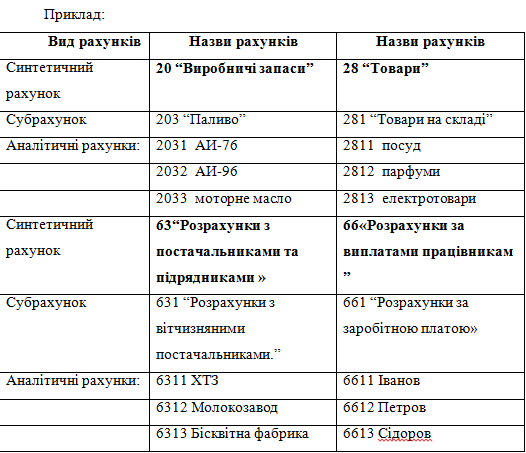 План рахунків бухгалтерського обліку
План рахунків – це систематизований перелік рахунків, який визначає організацію всієї системи бухгалтерського обліку на підприємстві і визначає схеми реєстрації та групування на рахунках фактів господарської діяльності.

Наприклад,  312 – Поточні рахунки в іноземній валюті
3 – клас
1-  синтетичний рахунок
2   субрахунок.
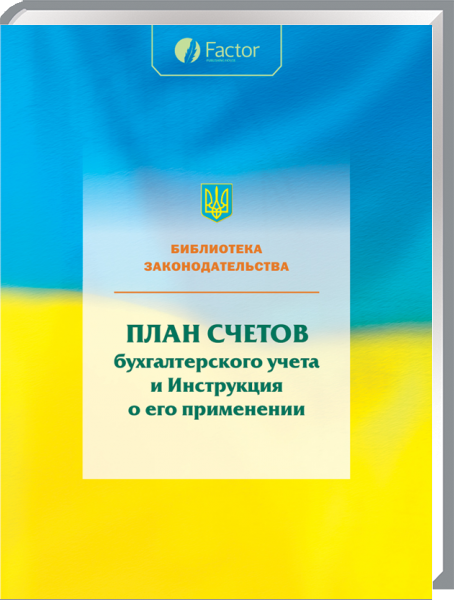 Класифікація рахунків
Питання та обговорювання
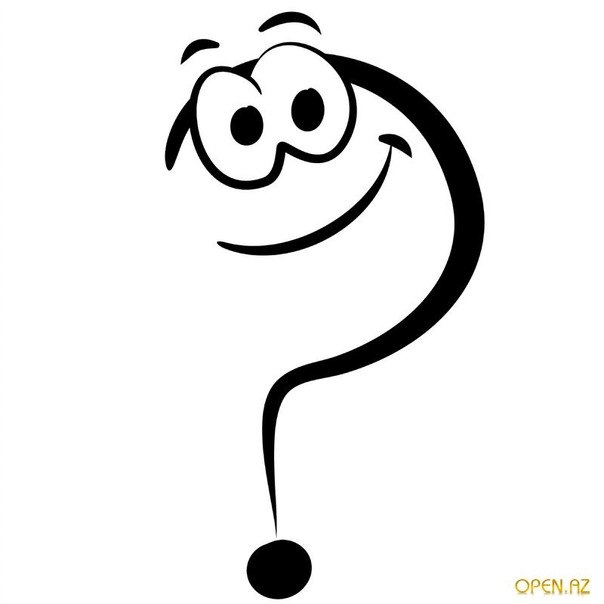